Основні команди редагування: вирізати, копіювати, вставити, видалити.
За новою програмою
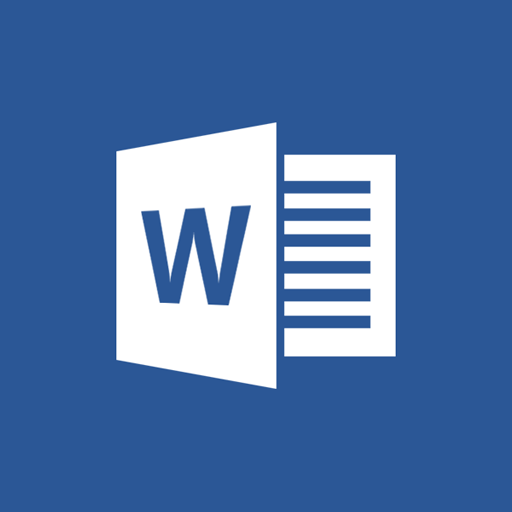 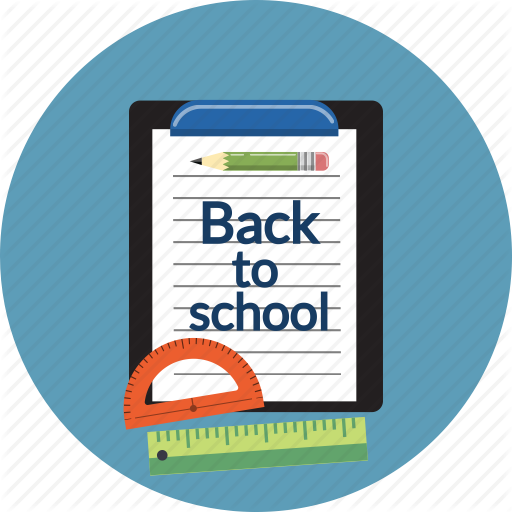 Урок 25
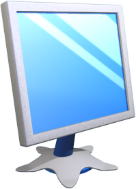 Логічна розминка
Розділ 5 § 25
Добрати слово, близьке за значенням (синонім)
Товариш
Друг
Ворог
Супротивник
Радість
Веселість
Сміливість
Хоробрість
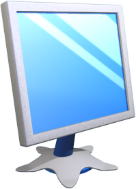 Логічна розминка
Розділ 5 § 25
Добрати слово, протилежне за значенням (антонім)
Злий
Добрий
Правда
Брехня
Ніч
День
Боягуз
Мужній
Чорний
Білий
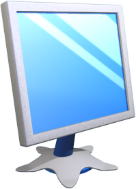 Основні команди редагування
Розділ 5 § 25
Процес створення текстового документа складається з певних етапів:
Введення тексту зазвичай здійснюється за допомогою клавіатури.
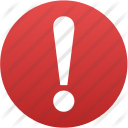 Редагування тексту полягає у внесенні змін у текст, найчастіше це виправлення помилок.
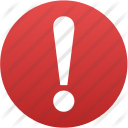 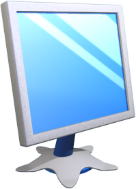 Цікавинки
Розділ 5 § 25
Чи знаєте ви, що існують програми, які дозволяють вводити текст за допомогою голосу? Диктуєте листа, а програма переводить слова у текст. Залишається тільки зберегти документ.
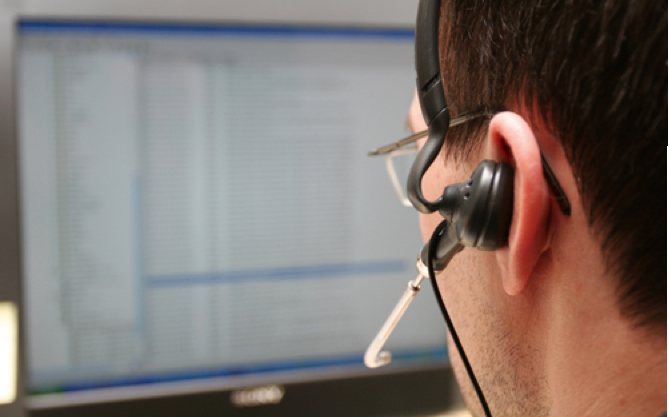 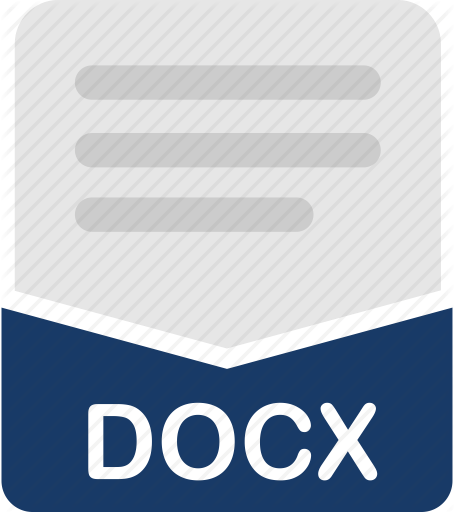 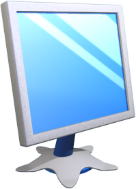 Основні команди редагування
Розділ 5 § 25
Під час редагування тексту часто виникає потреба поміняти місцями певні слова або речення, видалити частину текста чи cкопіювати її.
У середовищі текстового редактора виконати такі операції можна за допомогою сполучення клавіш, кнопок на стрічці  Основне, команд контекстного меню.
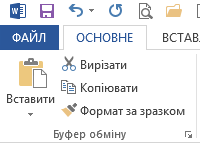 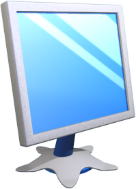 Основні команди редагування
Розділ 5 § 25
Розгляньте схему. Порівняйте операції, які можна виконувати над фрагментами тексту, з операціями над файлами і папками.
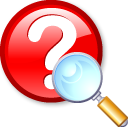 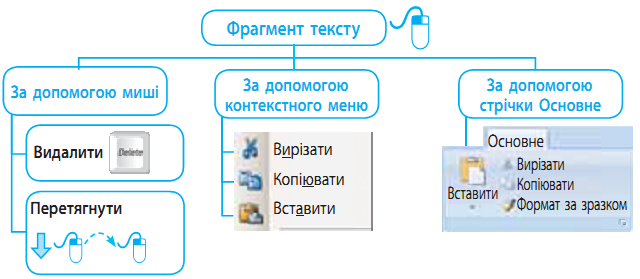 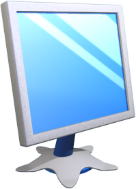 Операції над фрагментами тексту
Розділ 5 § 25
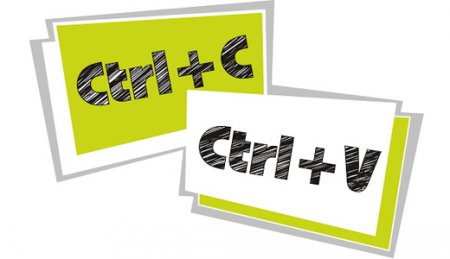 Гарячі клавіші
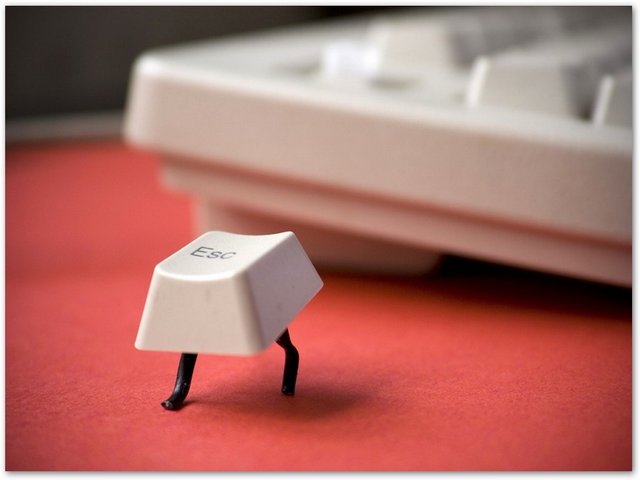 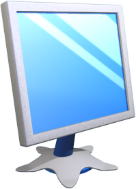 Щоб скопіювати фрагмент тексту:
Розділ 5 § 25
Виділи потрібний фрагмент.
Вибери кнопку
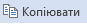 Установи курсор у тому місці тексту, куди потрібно скопіювати даний фрагмент.
Вибери кнопку
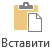 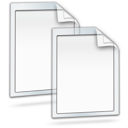 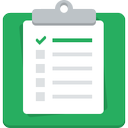 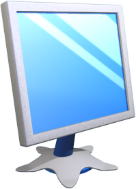 Щоб перемістити фрагмент тексту:
Розділ 5 § 25
Виділи потрібний фрагмент.
Вибери кнопку
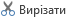 Установи курсор у тому місці тексту, куди потрібно перемістити даний фрагмент.
Вибери кнопку
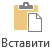 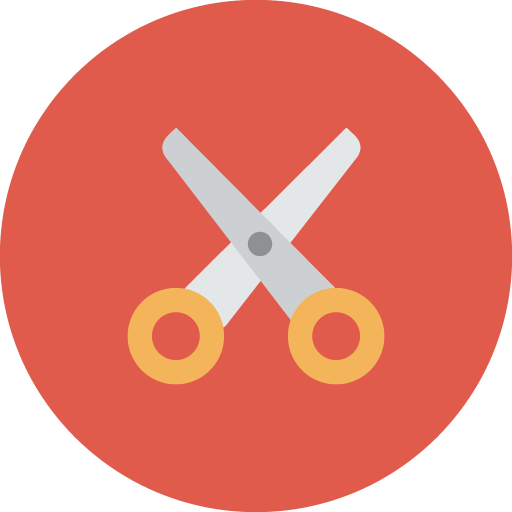 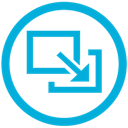 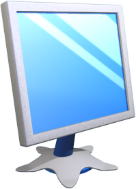 Основні команди редагування
Розділ 5 § 25
Як ви вже знаєте, команди Копіювати,  Вирізати, Вставити виконуються через буфер обміну.
Буфер обміну — це ділянка пам’яті комп’ютера, у якій тимчасово зберігається скопійований об’єкт.
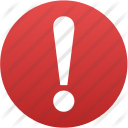 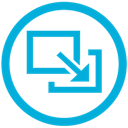 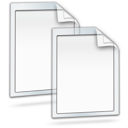 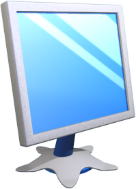 Змінювання та вдосконалення текстів
Розділ 5 § 25
Розгляньте сторінки підручника. Зверніть увагу на те, яким шрифтом набрано основний текст, як виділено поняття, як вирівняно рядки.
Процес зміни зовнішнього вигляду тексту називають  форматуванням.
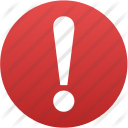 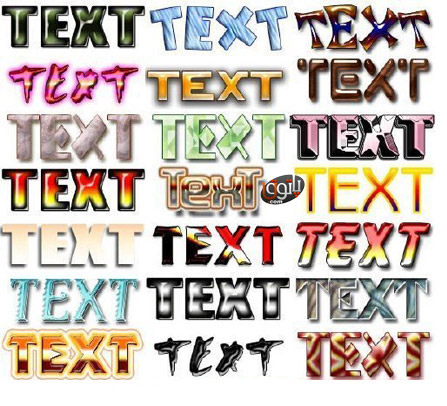 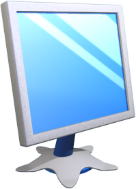 Змінювання та вдосконалення текстів
Розділ 5 § 25
Під час форматування об’єктів відбувається зміна властивостей цих об’єктів.
Форматування об’єктів текстового документа виконують за допомогою спеціальних команд контекстного меню; кнопок стрічки  Основне.
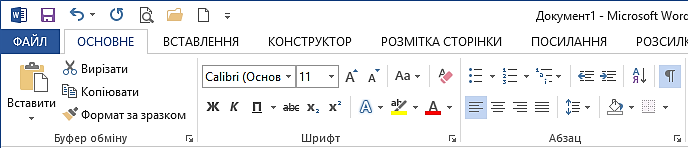 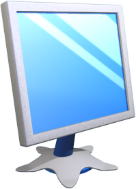 Змінювання та вдосконалення текстів
Розділ 5 § 25
Порівняйте тексти. Як змінився вигляд тексту?
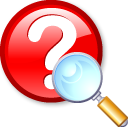 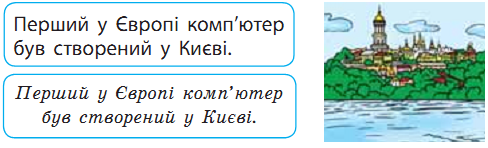 Форматування виконується над виділеними об’єктами текстового документа.
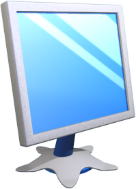 Змінювання та вдосконалення текстів
Розділ 5 § 25
Щоб здійснити  форматування символів, слід виконати такий алгоритм.
Виділіть кілька символів.
Виберіть команду Шрифт контекстного меню (або відповідну кнопку на Стрічці).
Встановіть потрібні значення властивості.
Алгоритм форматування символів застосовується до кожного символу з виділеного фрагмента тексту.
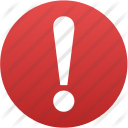 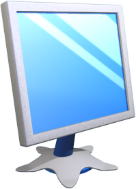 Змінювання та вдосконалення текстів
Розділ 5 § 25
Розгляньте малюнок.
Чим відрізняються символи?
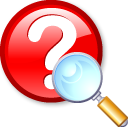 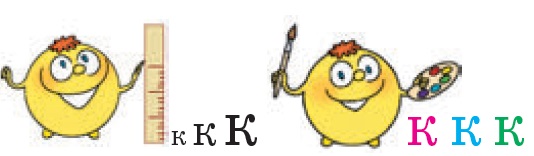 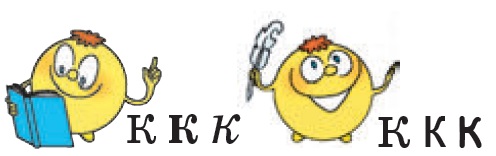 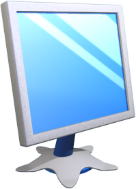 Змінювання та вдосконалення текстів
Розділ 5 § 25
Для змінення зовнішнього вигляду тексту:
Виділи фрагмент тексту.
Вибери відповідну кнопку для роботи з виділеним фрагментом тексту.
Шрифт
Розмір символів
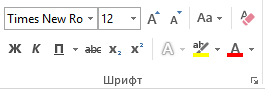 Накреслення символів
Колір символів
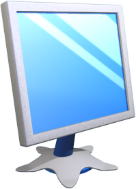 Змінювання та вдосконалення текстів
Розділ 5 § 25
Курсив
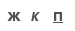 Жирний
Підкреслений
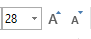 Збільшити розмір символів
Зменшити розмір символів
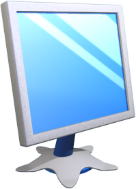 Змінювання та вдосконалення текстів
Розділ 5 § 25
Як ви знаєте, абзац починається з нового рядка. Після цього текстовий курсор з’являється на початку нового рядка.
У текстовому документі абзац має такі властивості, як відступ та вирівнювання.
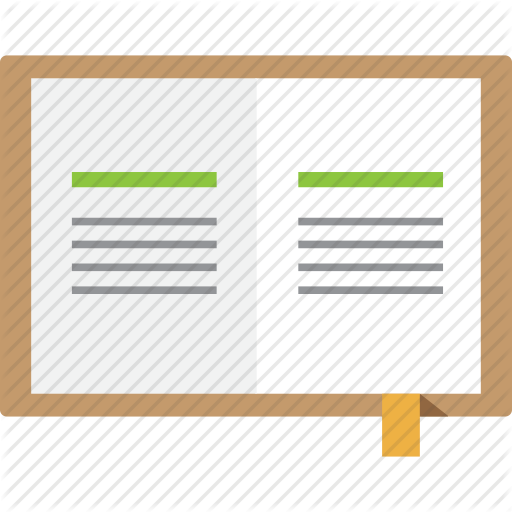 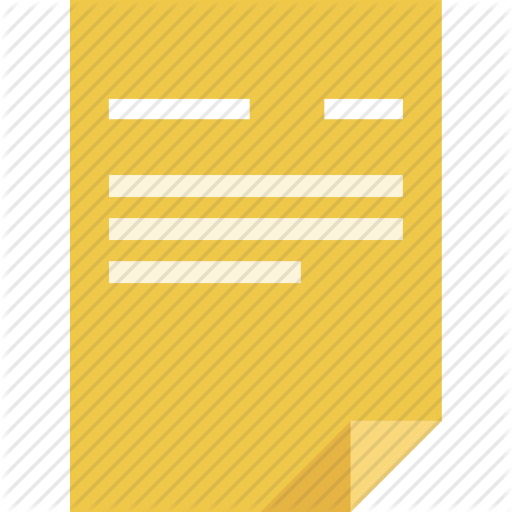 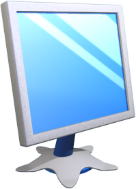 Змінювання та вдосконалення текстів
Розділ 5 § 25
Відступом називається відстань між текстом і лівим або правим полем сторінки.
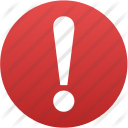 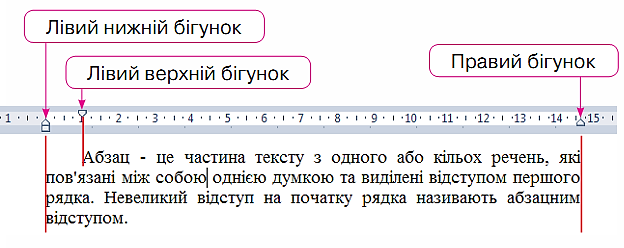 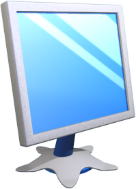 Вирівнювання абзацу
Розділ 5 § 25
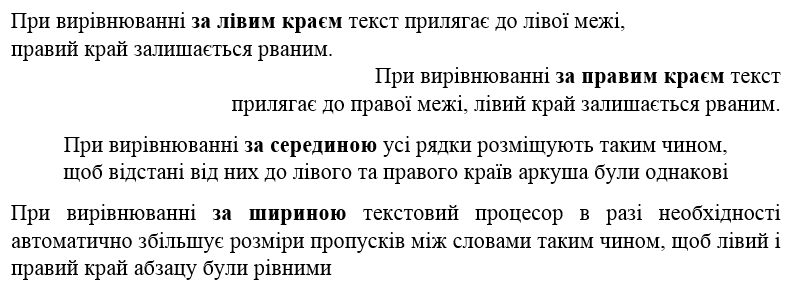 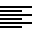 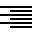 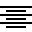 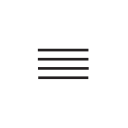 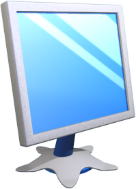 Змінювання та вдосконалення текстів
Розділ 5 § 25
Щоб здійснити  форматування абзацу, слід виконати такий алгоритм.
Виділіть абзац.
Виберіть команду  Абзац контекстного меню (або відповідну кнопку на Стрічці).
Установіть потрібні значення властивостей.
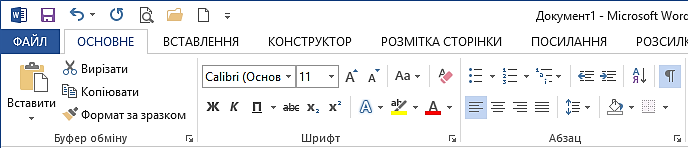 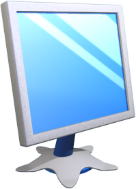 Змінювання та вдосконалення текстів
Розділ 5 § 25
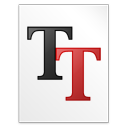 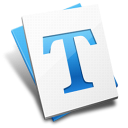 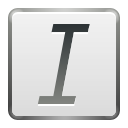 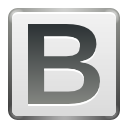 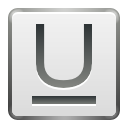 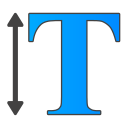 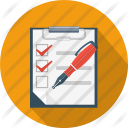 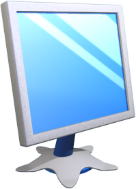 Запитання і завдання
Розділ 5 § 25
Які об’єкти може містити текстовий документ?
Які операції належать до редагування тексту?
Які операції з виділеним фрагментом тексту можна виконати через буфер обміну?
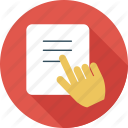 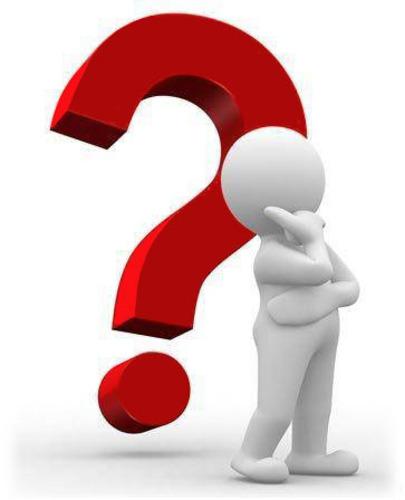 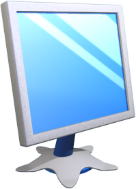 Запитання і завдання
Розділ 5 § 25
З'єднай лініями зображення сполучень клавіш із назвами команд, що їм відповідають.
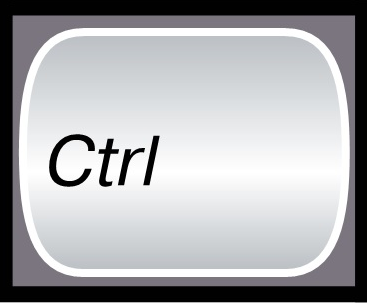 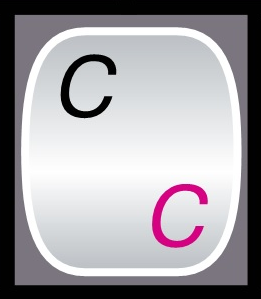 +
Вирізати
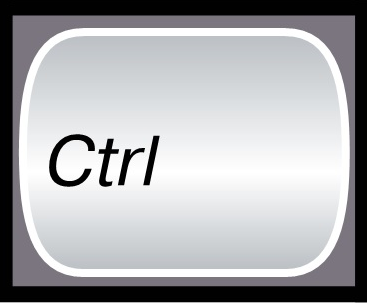 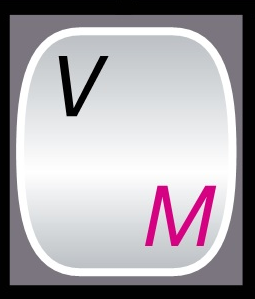 +
Копіювати
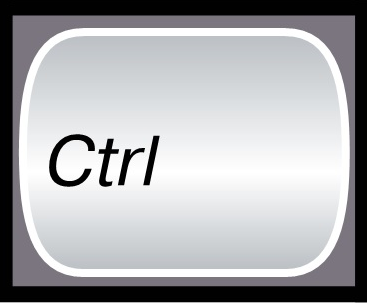 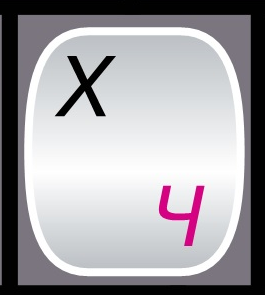 +
Вставити
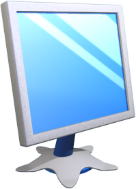 Працюємо за комп’ютером
Розділ 5 § 25
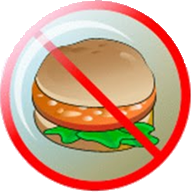 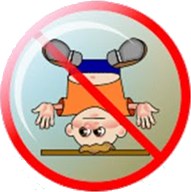 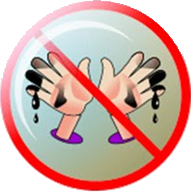 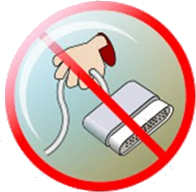 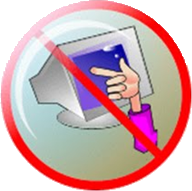 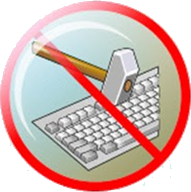 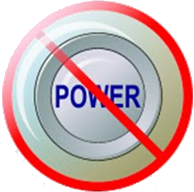 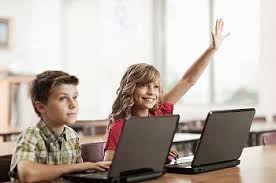 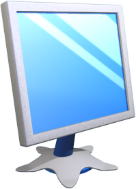 Працюємо за комп’ютером
Розділ 5 § 25
Виконайте практичне завдання.
Надрукуйте поданий фрагмент та виконайте форматування за зразком
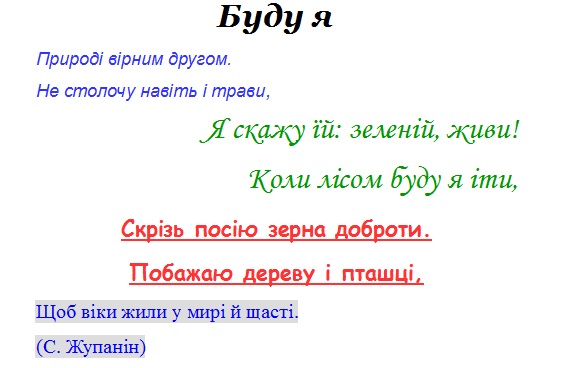 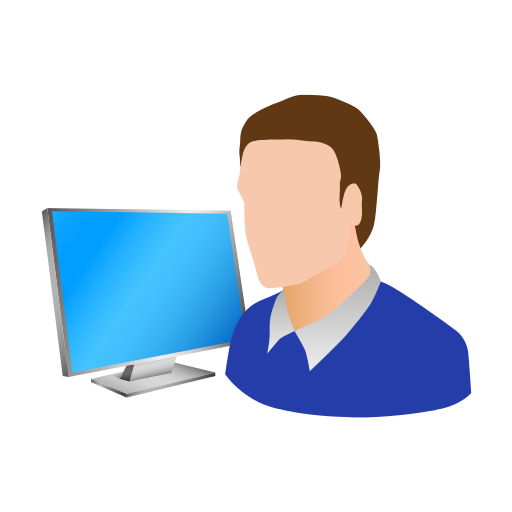 Дякую за увагу!
За новою програмою
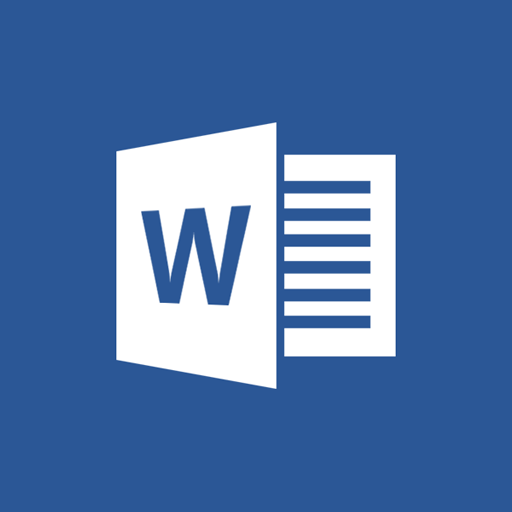 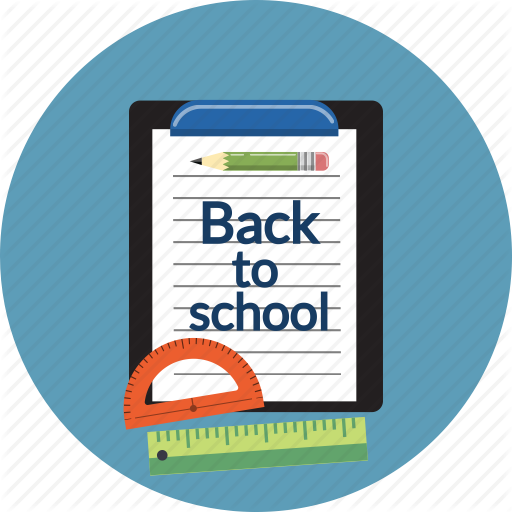 Урок 25